Introduction
Peeking into Computer Science
1
Mandatory: Chapter 1
Optional: None
Reading Assignment
2
Problems & Solutions
Computer Science perspective
3
At the end of this section, you will be able to:
Define a (computational) problem
Understand the terms algorithm and program
Start working with Microsoft Excel Spreadsheets
Objectives
Studying computers and utilizing them to solve problems

Computational problems are solved by computers

Computer scientists use methodological thinking when approaching problems
Computer Science
5
Any problem has input and output
Examples: laundry, cooking, building

The problem specifies what needs to be done
It specifies the relationship between input and output
The problem is not concerned with how
Problems
6
Searching the Web is a computational problem
Input: A collection of keywords
Output: A ranked list of Web documents that are relevant to the input keywords
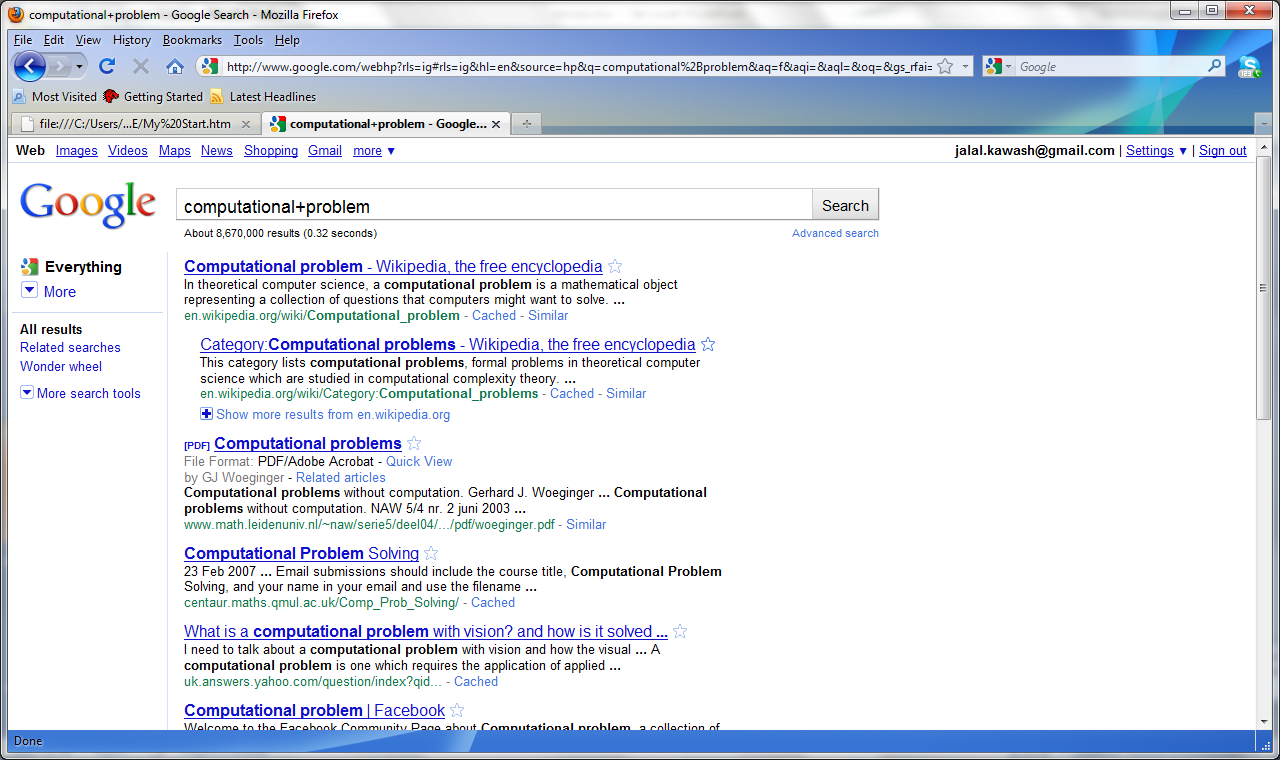 Example: Searching the Web
7
Collects and records information about Web documents in a database
Web crawlers or spiders collect information
You can use a search engine through a Web browser

All are programs
Solution: Search Engine
8
Solutions to computational problems are represented as programs
Program = sequence of computer instructions 
Written in a programming language

Algorithm = A program that is not written in a programming language
It is the specification of a program
Programs
9
to-visit = a non-empty list of initial URLs to be visited
For each URL in to-visit:
Open that URL document d
Record information about d in the database
Scan d for hyperlinks
For each hyperlink in d:
Add the hyperlink to to-visit
Web Crawler Algorithm
10
Browsers and crawlers are specialized programs

General-purpose programs can be used to solve variety of problems

Example: Microsoft Excel program
General-Purpose Programs
11
Gird of cells
Cell = intersection of a column and row
Columns are referenced by letters
Rows are referenced by numbers
Example cell: B1 contains 124
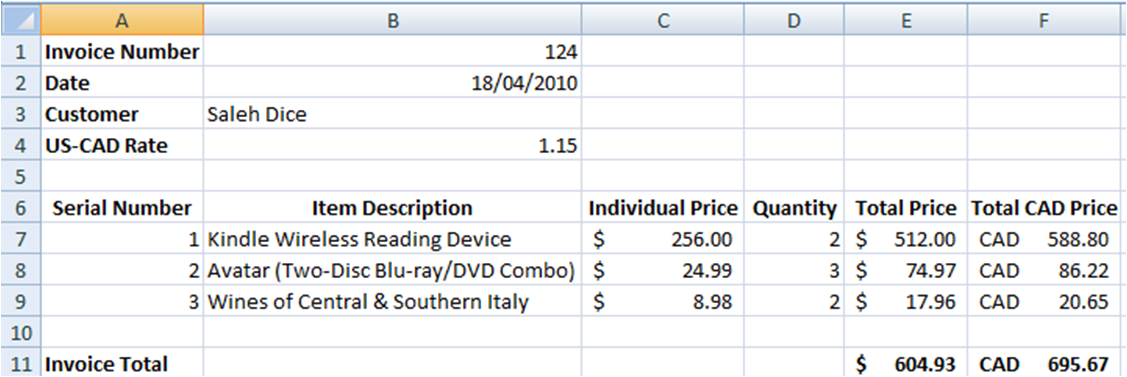 Spreadsheets
12
Allow us to perform calculations
Formulas start with =
= is an instruction to perform calculations
=C7*D7
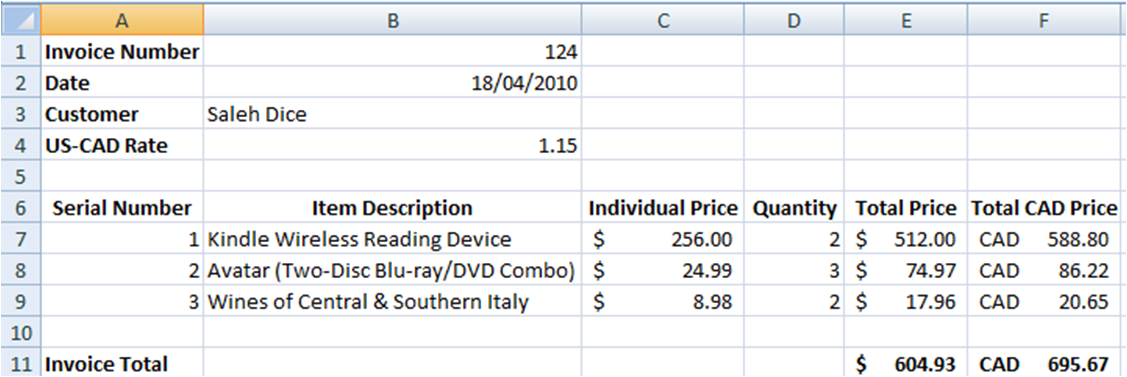 Formulas
13
Allow us to perform group calculations
Some example functions: sum, average, minimum, and maximum
=SUM(E7:E9)
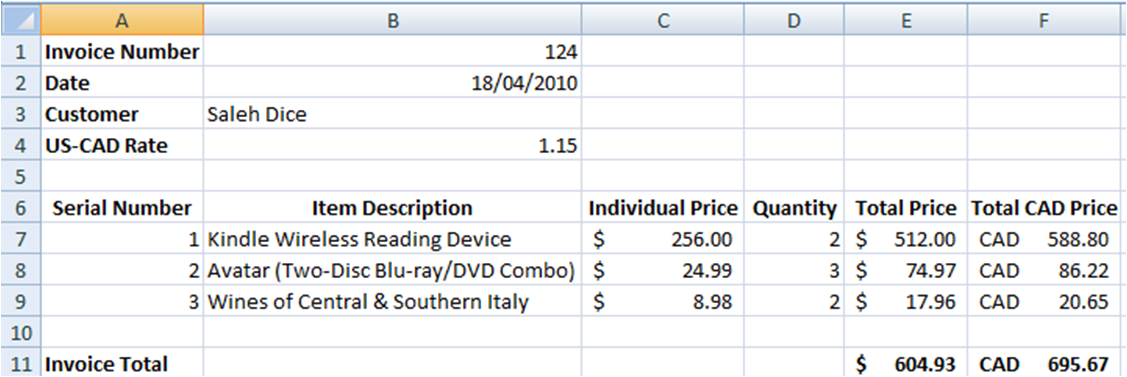 Functions
14
A picture is worth thousand words!
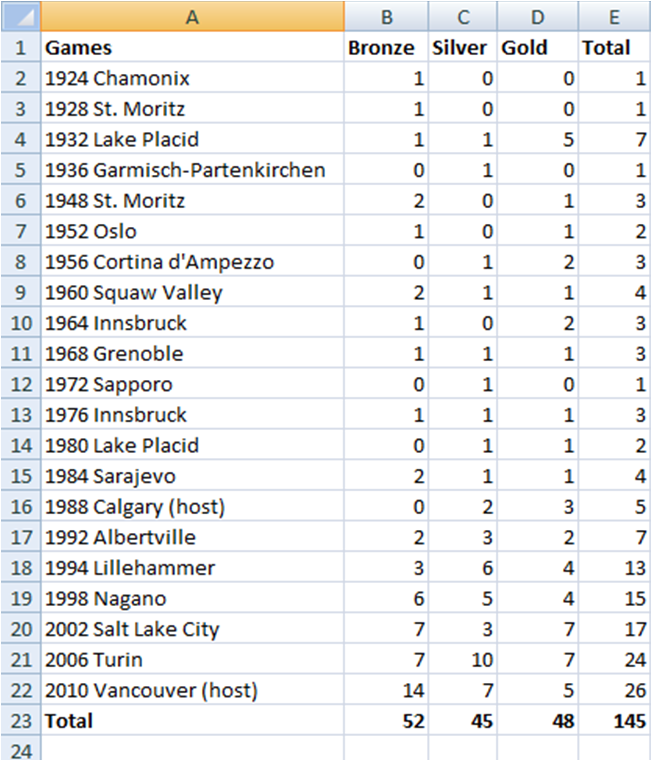 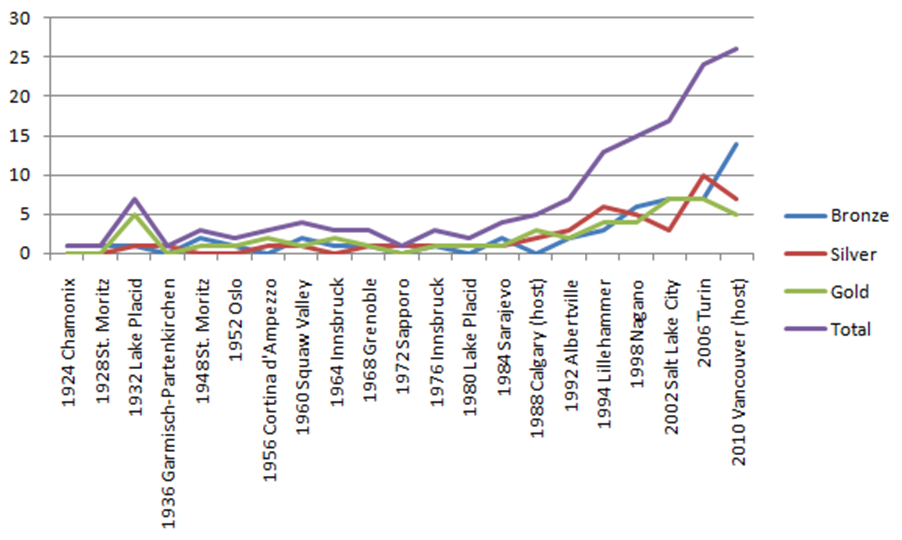 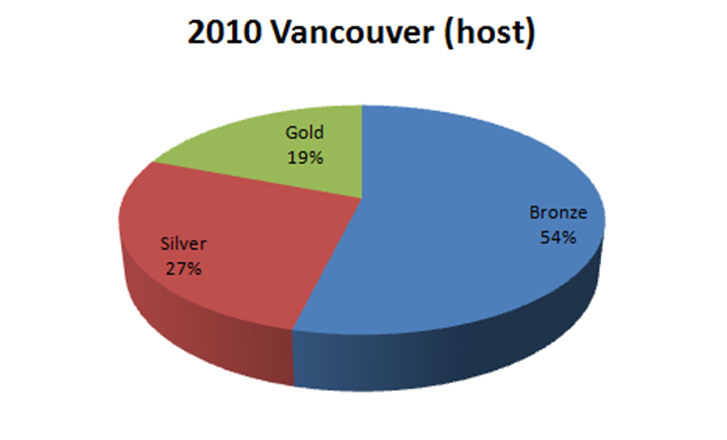 Charts
15
Divide and Conquer
The power to solve
16
At the end of this section, you will be able to:
Understand and use the Divide & Conquer technique
Apply Divide & Conquer to a spreadsheet example
Objectives
Divide and Conquer:

Divide the problem into smaller easier to solve problems
Solve the sub-problems
Combine the sub-solutions
Divide & Conquer Approach
18
Start with an overview of the solution
Specify the components
Overview
Component 1
Component 2
Component n
Divide & Conquer
19
Repeat for the components, specify subcomponents
Overview
1
2
n
Divide & Conquer
20
Making a table

Easier: 
Make the legs
Make the top
Combine them
Divide and Conquer
21
Can go further down the tree if need be
Table
Legs
Top
Making a Table
22
Table
Legs
Top
Making a Table
23
Design Example
Spreadsheets
24
I would like to move to a US state that:
Has a warm climate
Has a low crime rate
Is close to Ottawa
Dividing the problem:
Collect the avg high temperature per state
Collect homicide rates from US states
Measure the time it takes to drive from each state to Ottawa
The Problem
25
www.netstate.com

Avg high temperature is recorded in Fahrenheit

Use Google calculator to convert to Celsius

Record the data in a spreadsheet
1. Collecting avg high temperatures
26
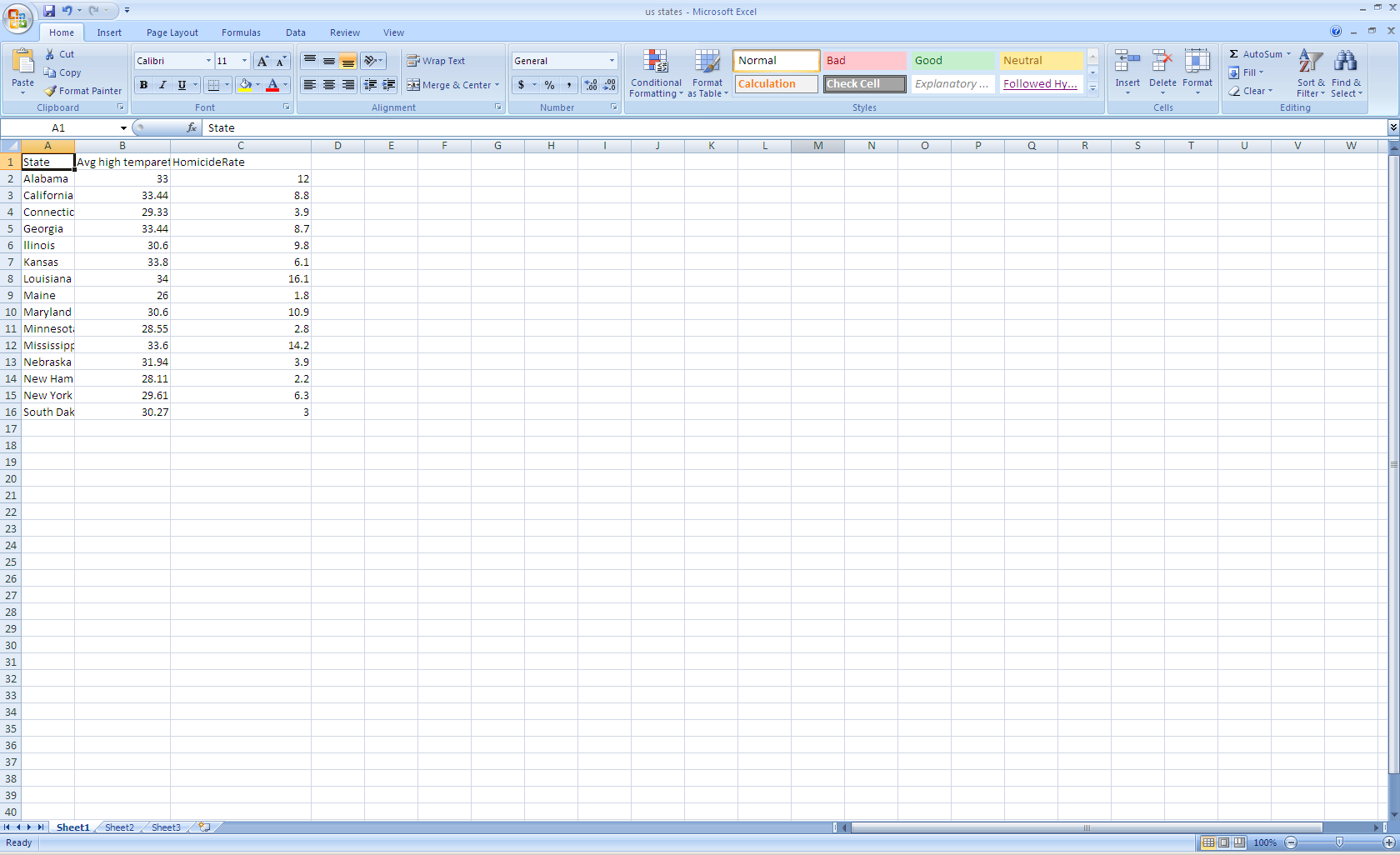 The spreadsheet
27
Find some source and record the rates in the spreadsheet.

My source is: "graphic Discovery" by Howard Wainer.
2. Collecting Homicide Rates
28
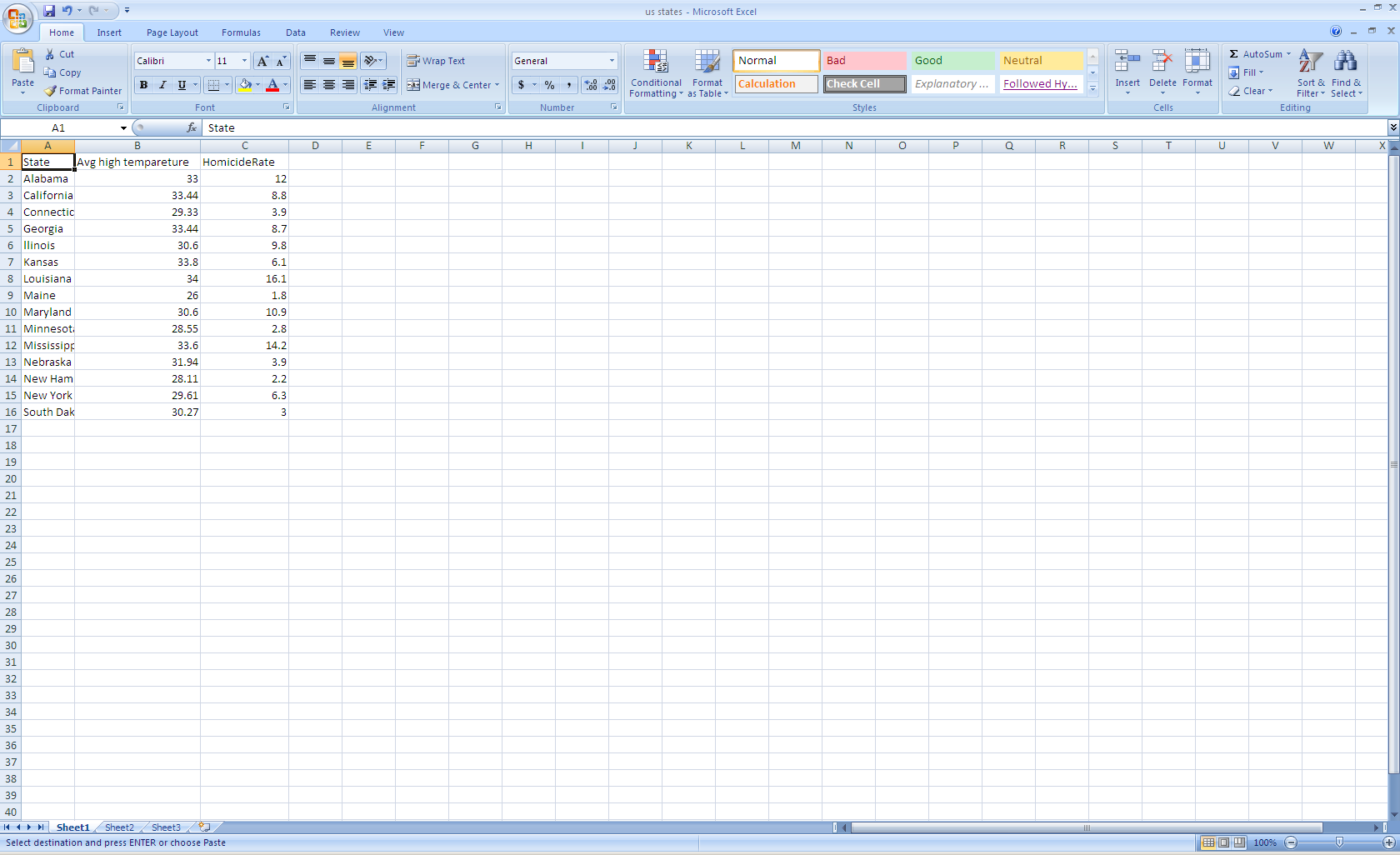 The spreadsheet
29
This needs to be further divided into sub-problems:
Find a point in the state
Measure the distance from that point to Ottawa
For 2, we can simply use Google maps
For 1, the geographic center, the capital city, or something else? 
We choose the capital city
3. Time to Ottawa
30
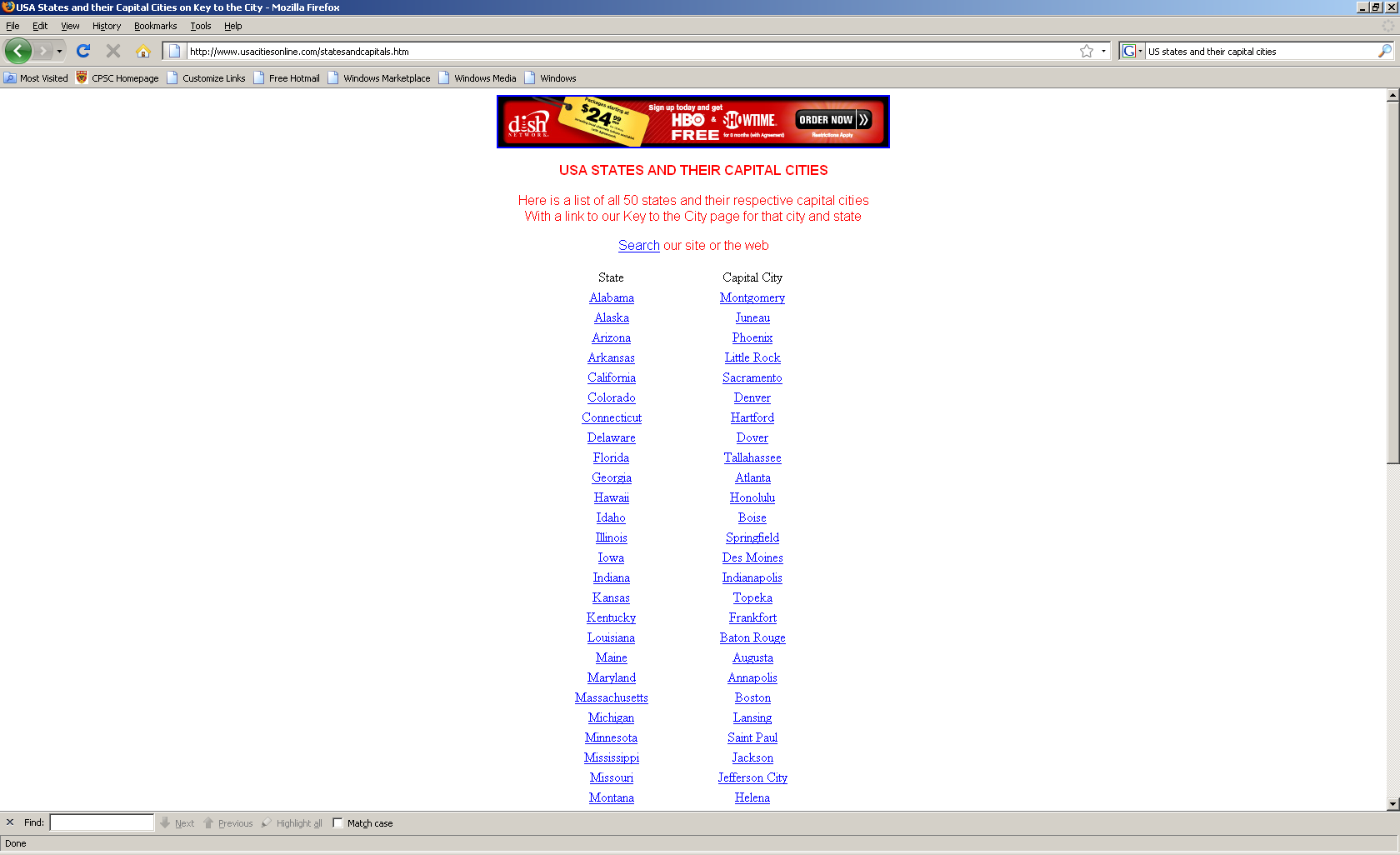 http://www.usacitiesonline.com/
31
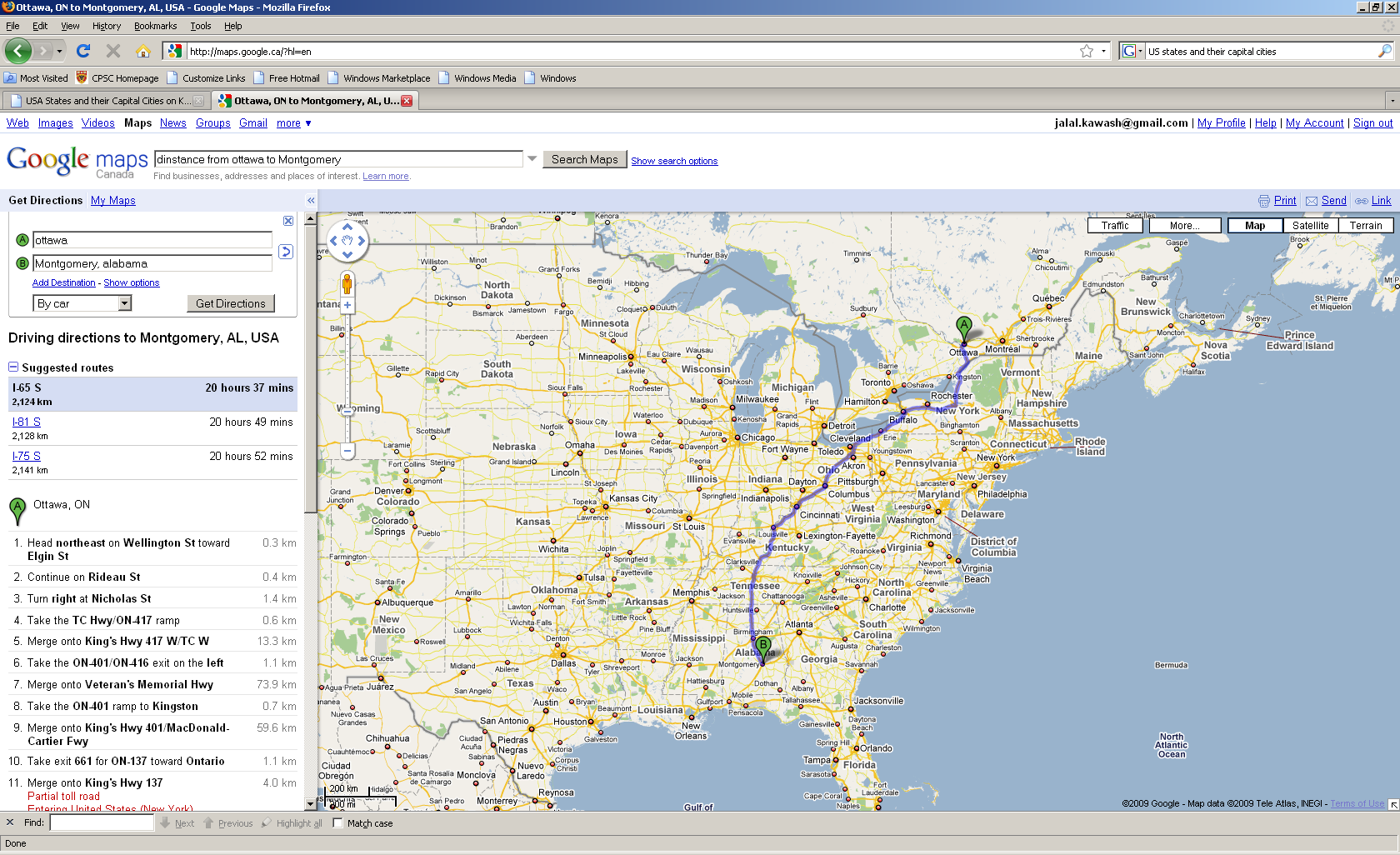 Google Maps
32
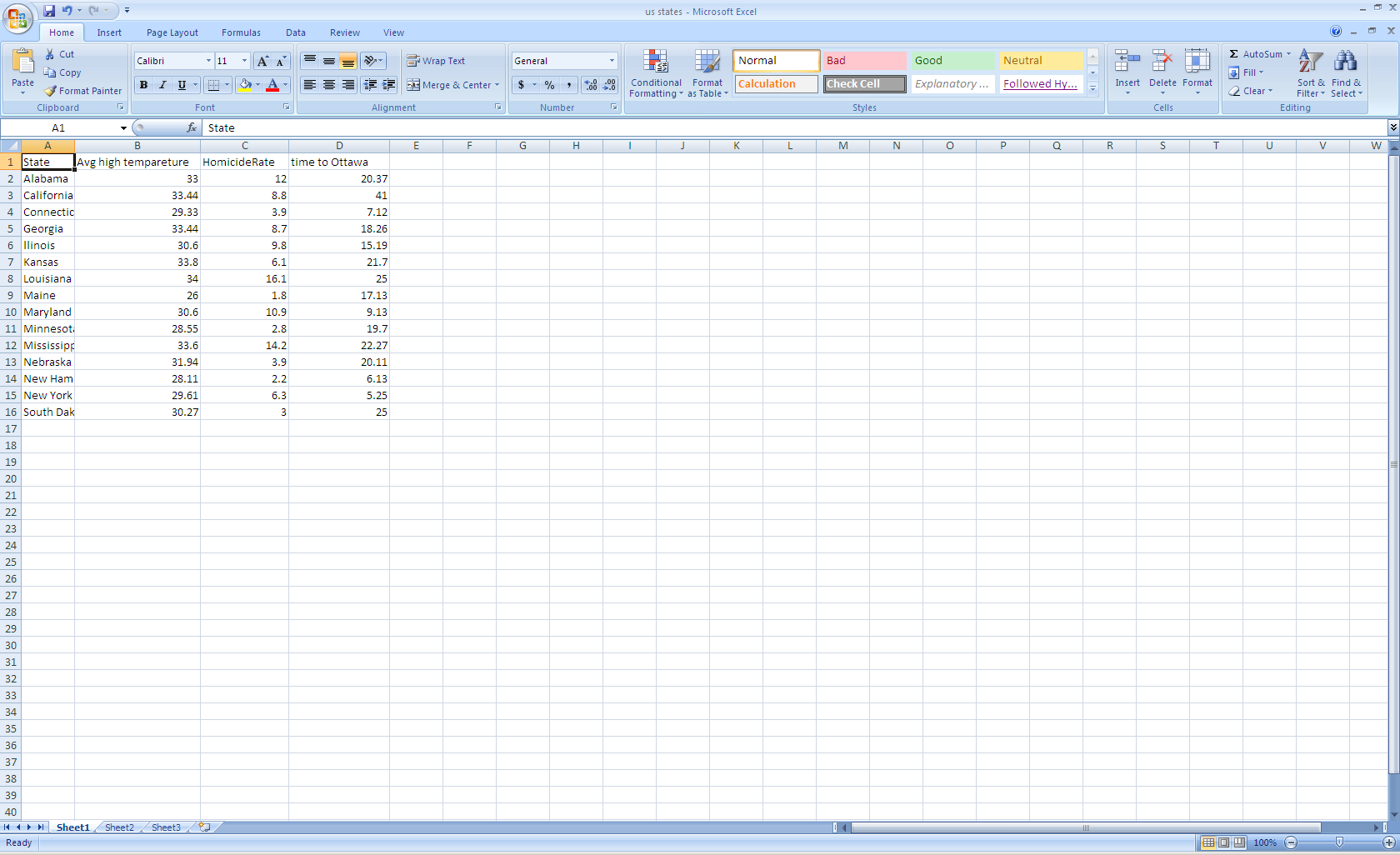 The Spreadsheet
33
Since we have more than one factor, we need to weigh the factors based on preference
One way is to use a weighted average
My preferences are:
Warmer: 30%
Fewer homicide: 50%
Closer to Ottawa: 20%
Combining Sub-Solutions
34
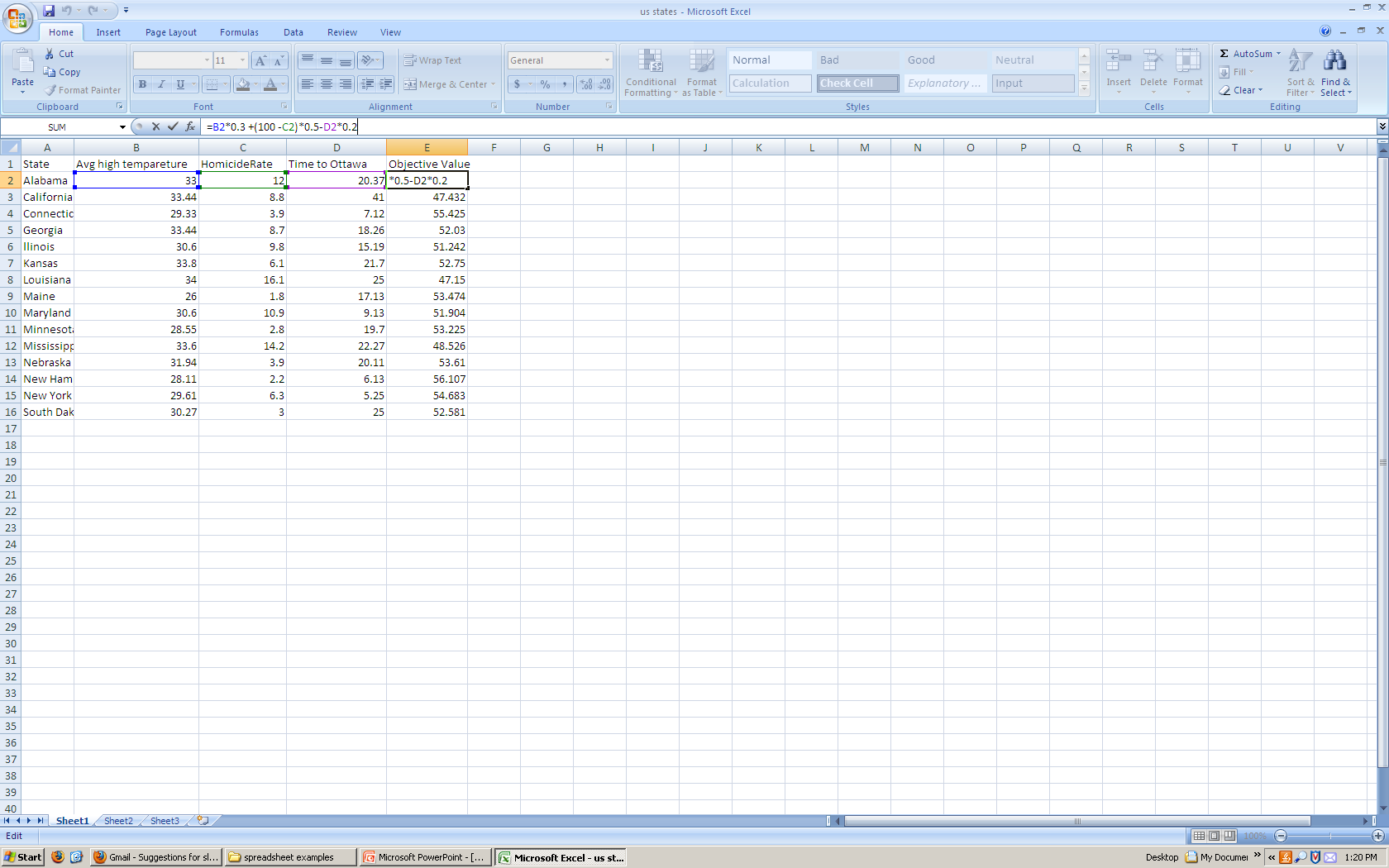 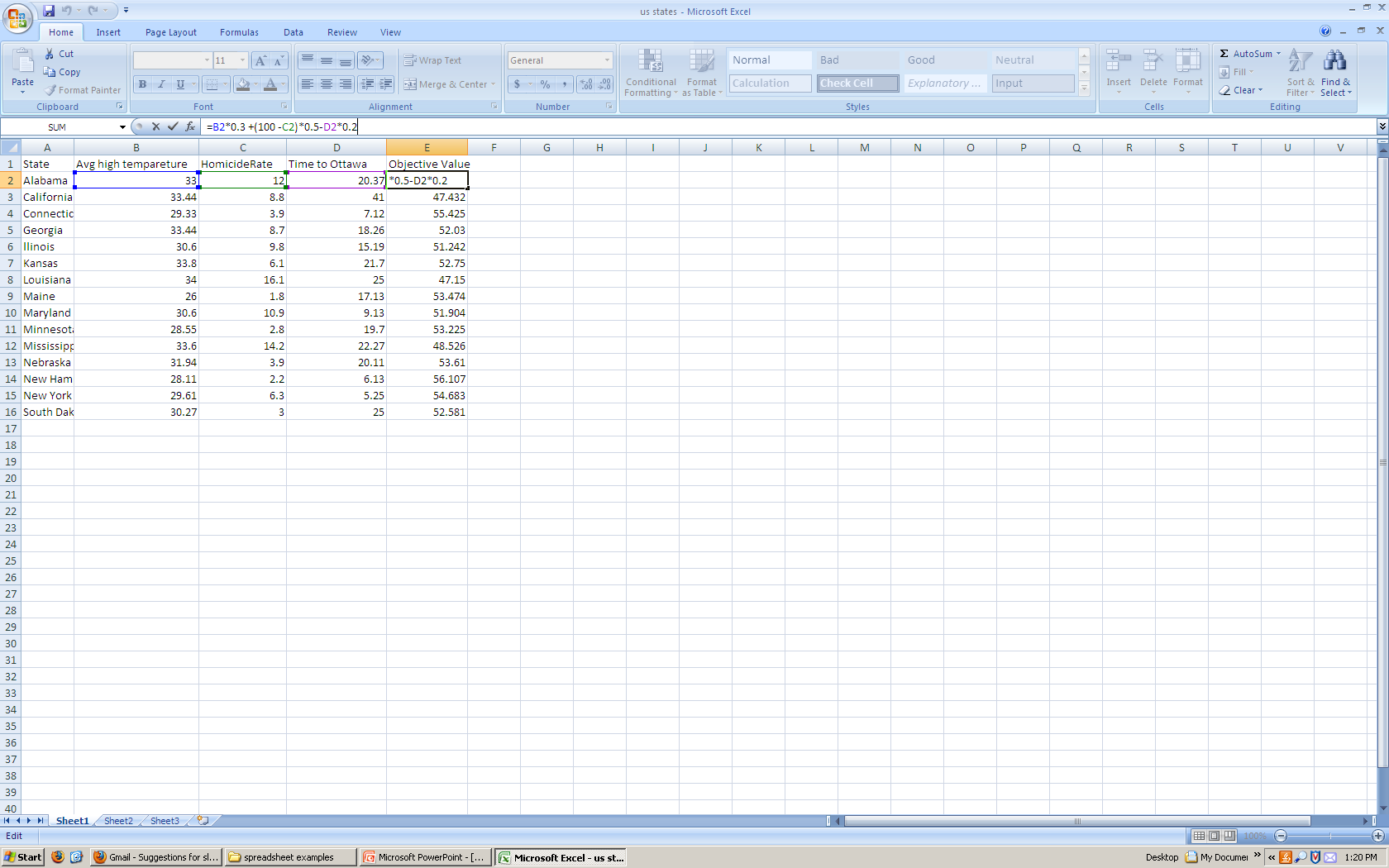 The Spreadsheet
35
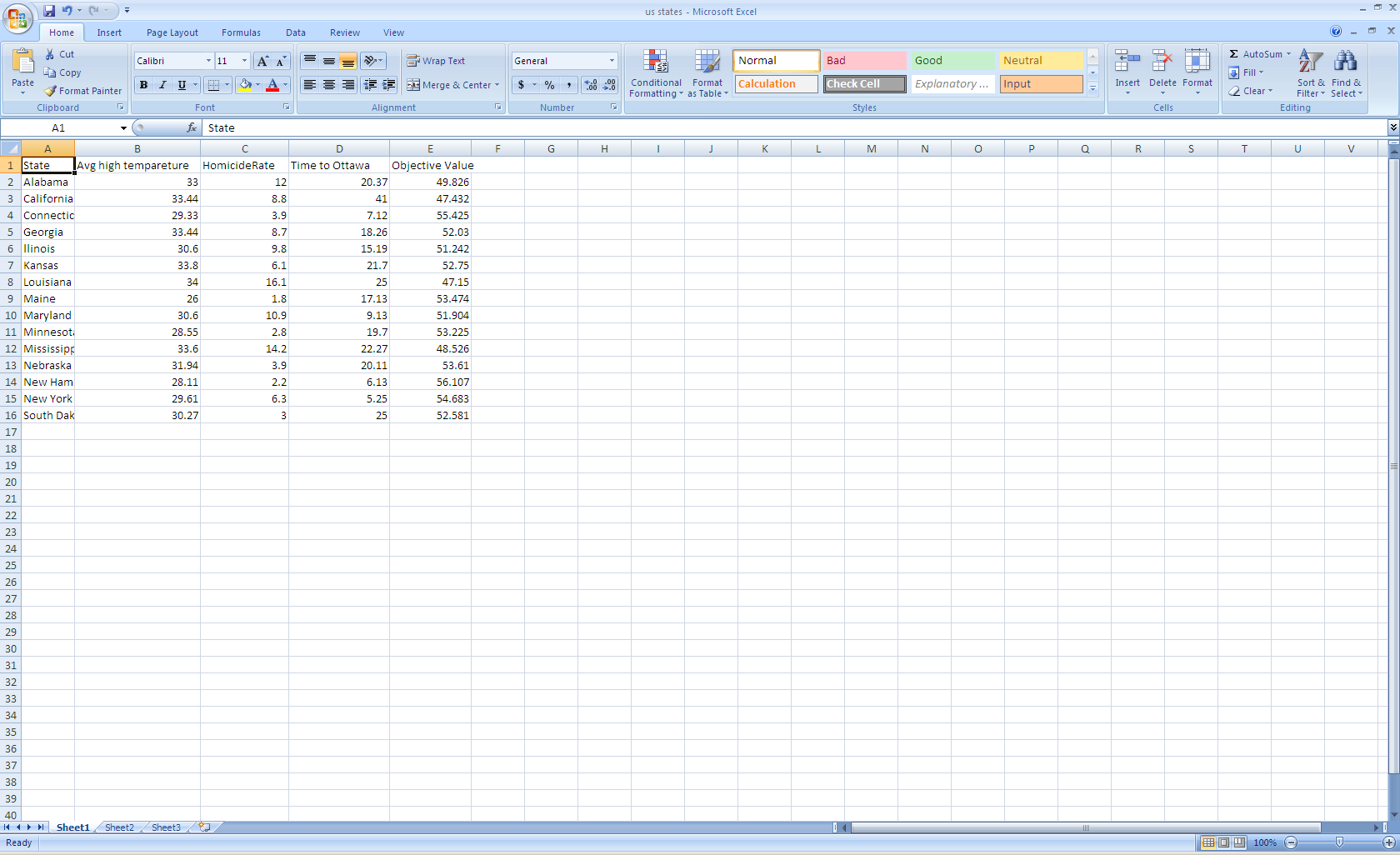 The Solution
36